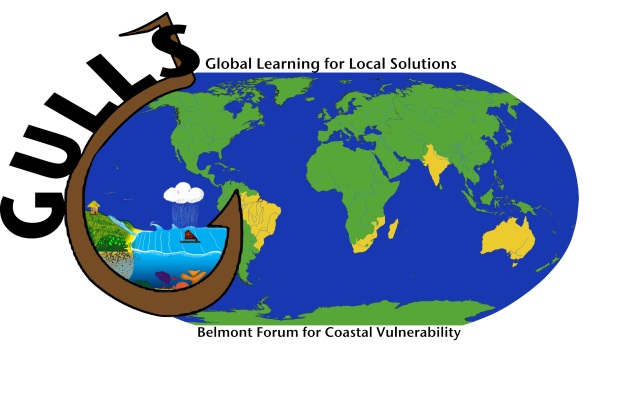 Global learning for local solutions: Reducing vulnerability of marine-dependent coastal communities: GULLS
Ekatrina Popova and Warwick Sauer
Presentation to Belmont Mid-term Meeting, September 2014, Rotterdam, The Netherlands
1
[Speaker Notes: Understanding human behaviour and its drivers is key to marine environmental outcomes
Why ….. Predict potential responses to economic, ecological and regulatory changes
Modelling human drivers (economic, social, cultural, psychological ) and behaviour can be incorporated into (combined with) biological, ecological, and physical models. 
also called Marine socio-ecological systems models (SES) models]
Climate Change Impacts on the Ocean
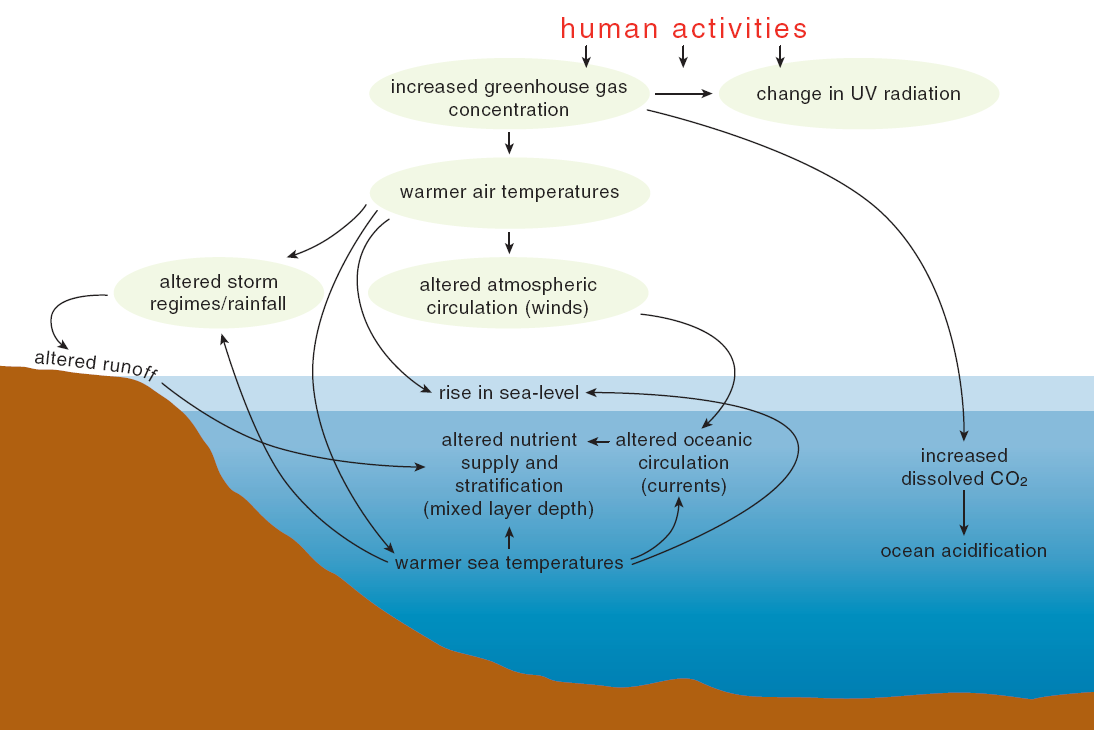 Poloczanska et al 2007
2
Global marine hotspots
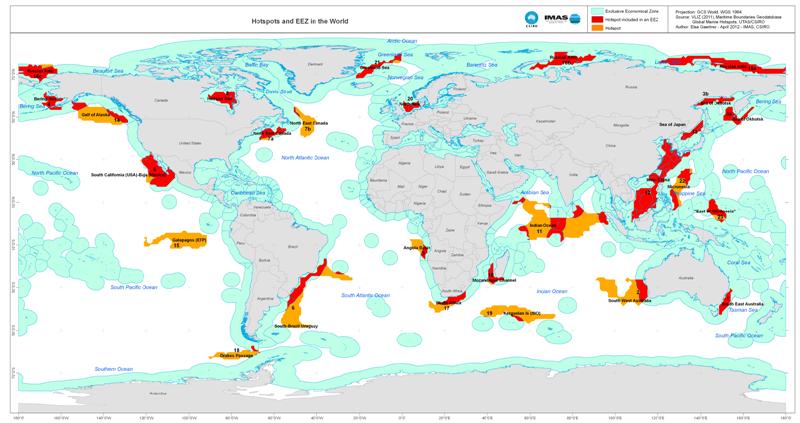 From Hobday and Pecl. Reviews in Fish  Biology and Fisheries, 2014
3  |
The GULLS Response
A holistic approach will be developed and applied to five southern hemisphere hotspot regions:  Brazil, India, the Mozambique Channel, southern Benguela (South Africa) and South East Australia). The project will deliver a comprehensive set of options to reduce vulnerability of coastal communities, particularly in relation to the role of coastal resources for food, thereby contributing to an improved future

GOAL
This project will contribute to to improving community adaptation efforts by characterizing, assessing and predicting the future of coastal-marine food resources through the provision and sharing of knowledge across regional "hotspots“.
4  |
Project objectives
Build regional skill-sets that can reduce coastal vulnerability by evaluating and characterizing likely impacts, 

Create predictive systems that will inform decision makers about the expected consequences of coastal changes; 

Deliver alternative options in terms of adaptation and transformation within coastal communities; and 

Define the long-term implications of selecting a particular option in terms of economic, social and environmental outcomes.
5  |
GULLS Core Activities in Each of the Hotspots
Phase 1
Assess direct and indirect drivers and observed impacts on biological and human components of coastal systems in each hotspot;
Using a common VA framework in participatory mode, determine the vulnerability of coastal peoples with regard to climate-related marine food security;
Exchange visits and training to develop skills and train early career researchers for the in-country work. 
Phase 2
Develop and apply predictive, integrated frameworks and models to help to develop future scenarios and adaptation options with local communities, managers and policy-makers.
Develop and disseminate education and communication tools, a vulnerability assessment framework, and options for adaptation and transformation within coastal communities.
6  |
The Hotspots
7  |
Brazil hotspot
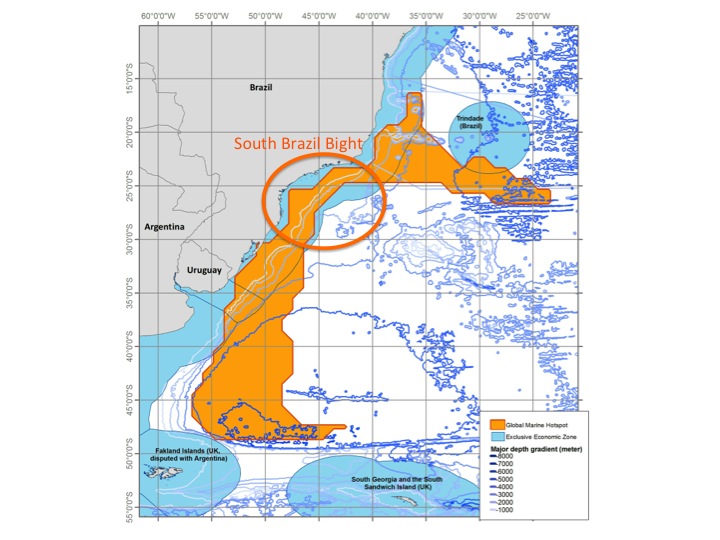 Potential shifts in distributional range of commercially important species
Climatic anomalies, patches of sea overwarming, coastal erosion
Fisheries are socially and economically important regional industries
Sardine, shrimps, skipjack tuna
Changes affecting people’s livelihoods 
       infrastructure,, fisheries
Fishing communities are vulnerable to global 
change
Focal work in the hotspot
Social vulnerability assessment
Small scale and commercial fishers perceptions of the marine environmental change
Modelling to detect change, projections, and options to reduce social vulnerability and maintain food security and local seafood access
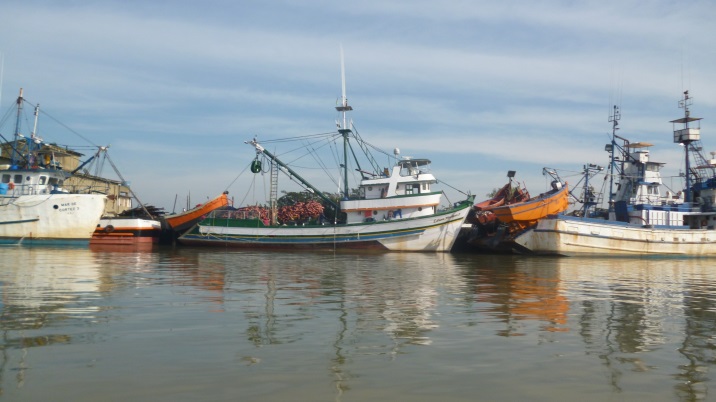 INDIA HOTSPOTS INDIA HOTSPOTS 
 INDIA HOTSPOTS
Southern India- predicted to warm substantially  faster than the  global average
   Small pelagics extend their boundaries, some  	species may be found in deeper waters -
	Indian Oil Sardine and Mackerel 
   Phenological changes- thread fin breams 
   Changes in species composition of phytoplankton
  Temperatures have risen by an average of     	0.90±0.1ºC per century in the Gulf of Mannar
   Coral Bleaching 
   Sea level rise in the Indian seas
Focal work in the hotspot
    Social vulnerability assessment
   Climate Resilient Village Adaptation and 
      Mitigation Plan
Climate  Informed fishers
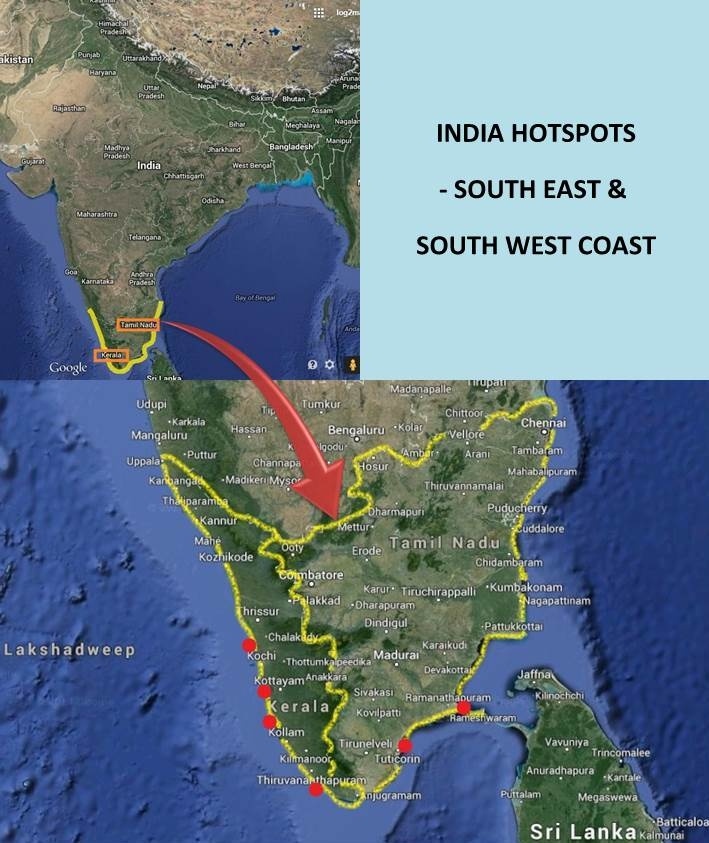 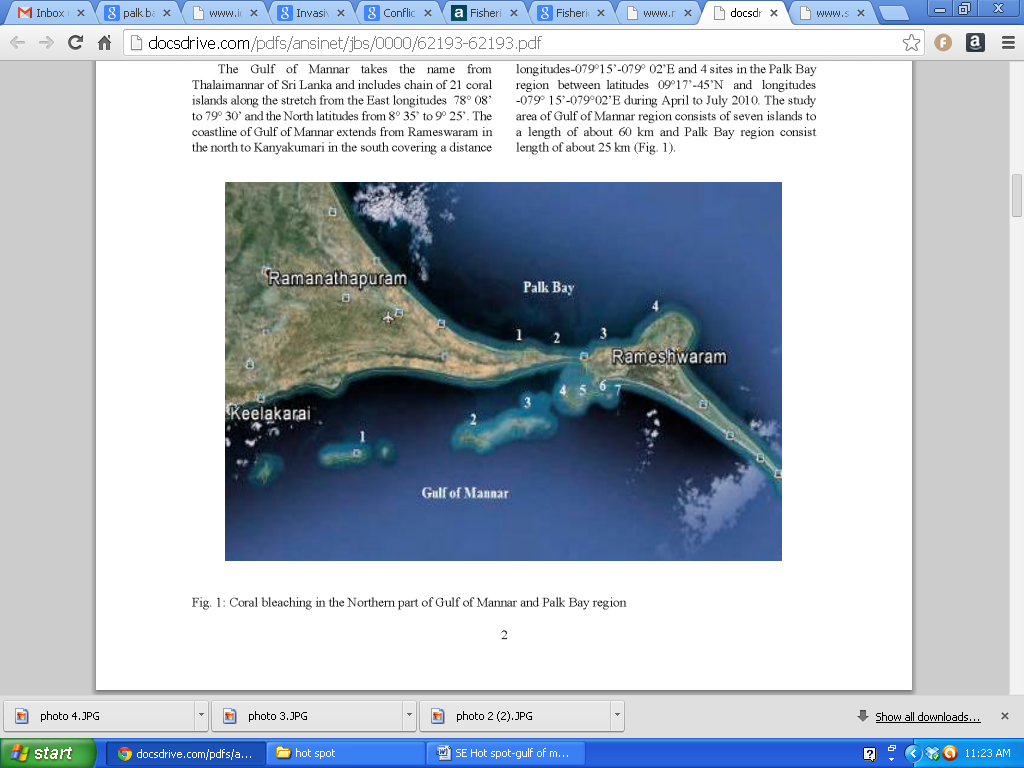 Coral bleaching
Mozambique Channel
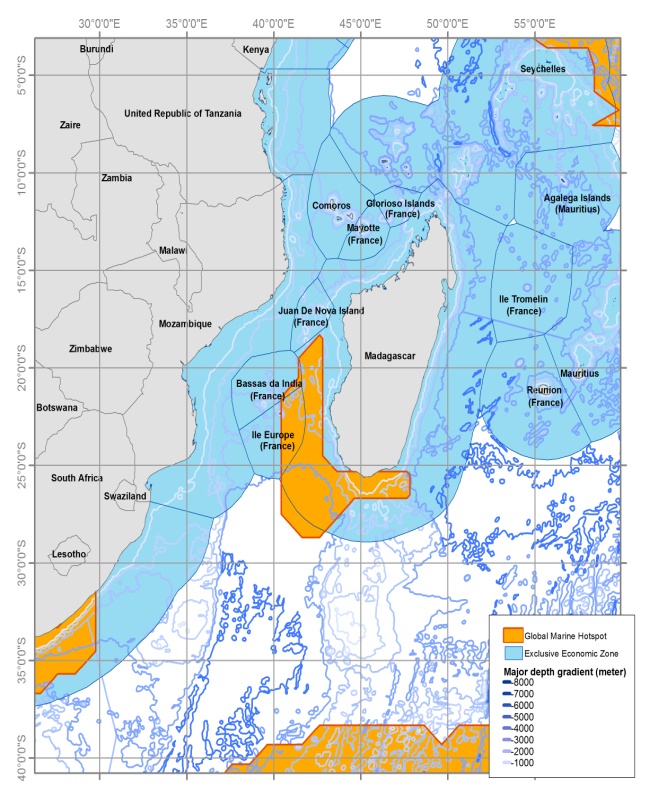 Covers an area of over 330 000 km2. This hotspot is found in the Mozambique Channel, with 76% taking in the exclusive economic zone of Madagascar.

Madagascar’s marine environment is an essential source of both food and income

Coastal communities are vulnerable to climate change impacts on key ecosystems: coral reefs, mangroves, seagrass beds, coastal lagoons.

Low adaptive capacity – alternative livelihoods

Focal work in the hotspot
ROMS-IBM modelling
Climate change model projections
Ecosystem model
Species vulnerability assessment
Socio-economic surveys
Adaptation options and recommendations
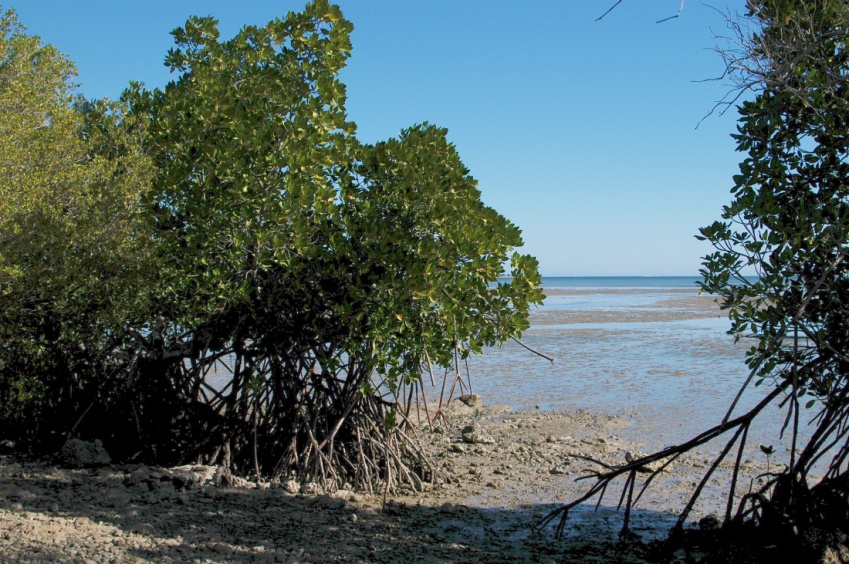 Southern Benguela hotspot
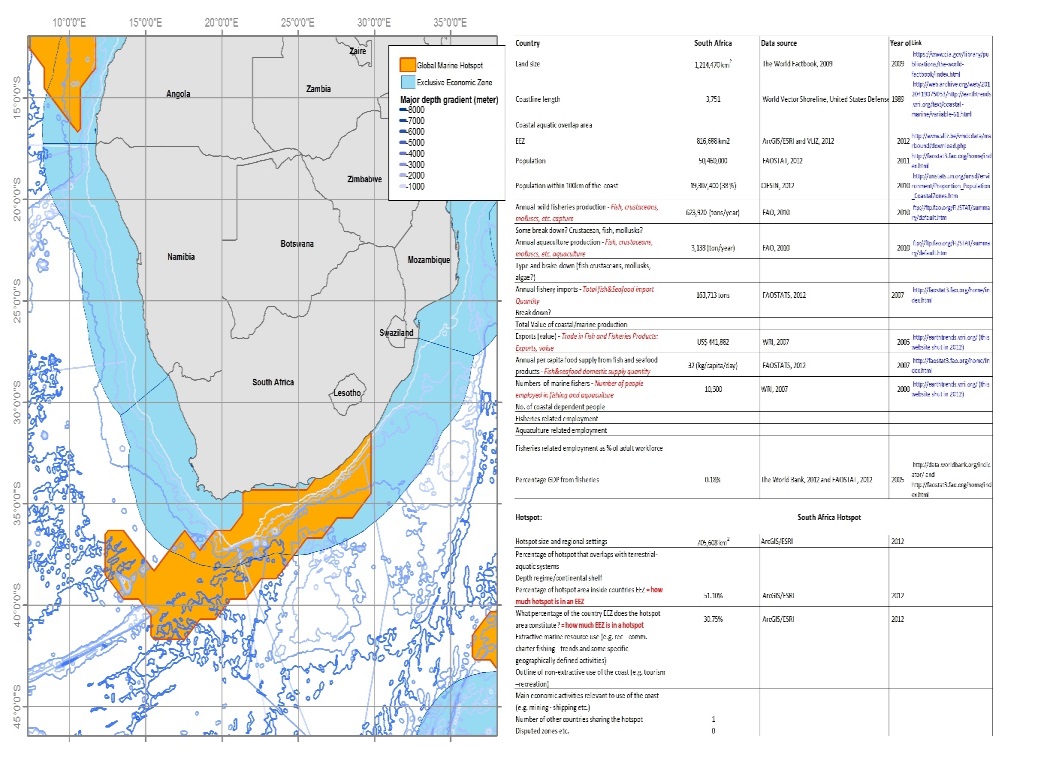 Covers the West and South Coast of South Africa (Orange River Mouth to East London), with an area of  ~ 220 000 km2.
Commercial, recreational and small-scale fisheries are important activities on the region.
Changes in the distribution of species of ecological and economic importance.
Overfishing causing major declines in the abundance of non-target species.
Negative effects on the livelihoods of fishers and communities. 
Medium and high vulnerability of the different fisheries sub-sectors to environmental change and variability.
Focal work on the hotspot
- Ecological and social vulnerability assessments
- Integrated modelling to explore optimal management approaches and other adaptations to reduce vulnerability to future changes
- Socio-economic studies
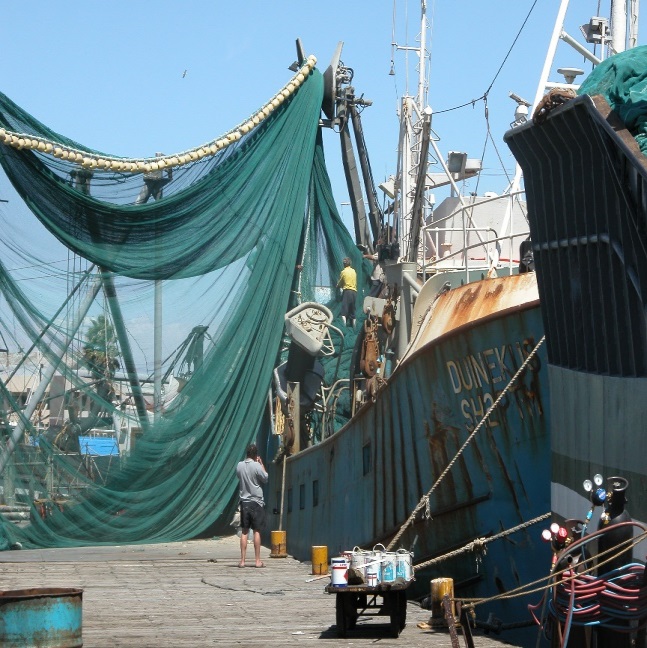 [Speaker Notes: Key concerns

Changes in the distribution of species of ecological and commercial importance. i.e. eastward shifts in the distribution of rocky shore organisms, West Coast rock lobster, sardine and anchovy.
Over-fishing of target species causing major declines in the abundance of fish, invertebrate and birds species. 
Distribution changes and over-fishing of commercial species have affected a large number of fishers and communities because they are strongly dependent on these resources for their livelihoods.
Freshwater flow reduction as a result of changing rainfall patterns.
Medium and high vulnerability of some of the different fisheries sub-sectors to environmental change and variability due to low ability to adapt to reduced catches and catch rates, in particular West Coast rock lobster, the subsistence and small-scale and small pelagic fisheries.]
South-east Australia hotspot
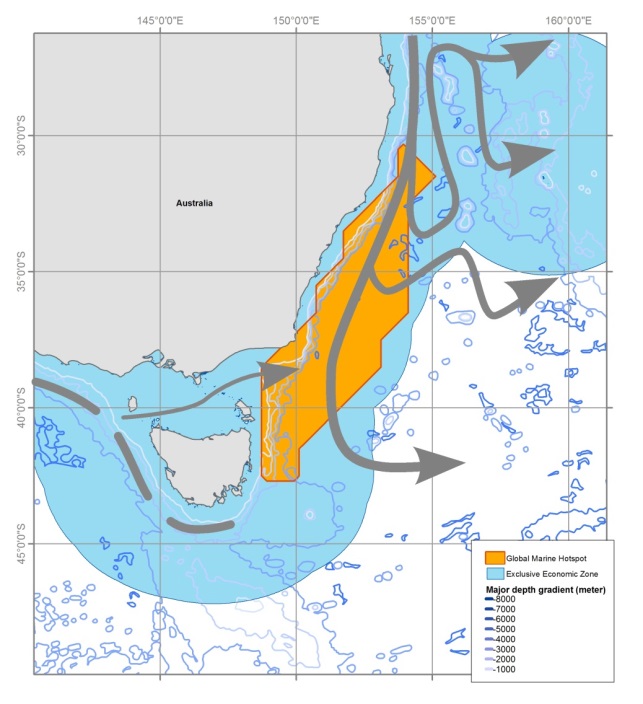 Many species moving further south
Habitats changing too
Commercial fisheries are important regional industries
Abalone, rock lobster, finfish
Changing species distributions impact on fishing profitability
Heightened conflict between commercial and recreational fishers
Focal work in the hotspot
Social vulnerability assessment
policy mapping to determine key influencers
integrated modelling to assess options to reduce social vulnerability and maintain food security and seafood access
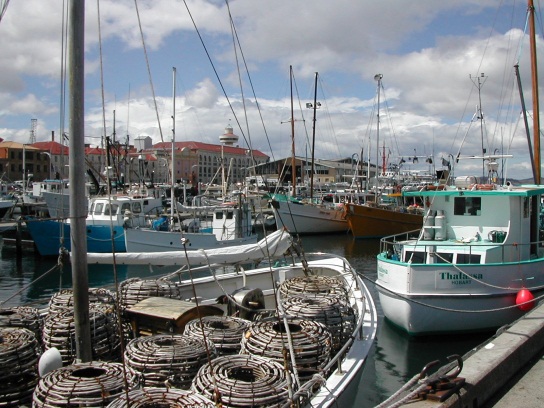 Methods and Approaches
13
Ocean models, system models and risk assessments
1. DYNAMIC MODELS
OBJECTIVES
RE MANAGEMENT
APPLICATIONS
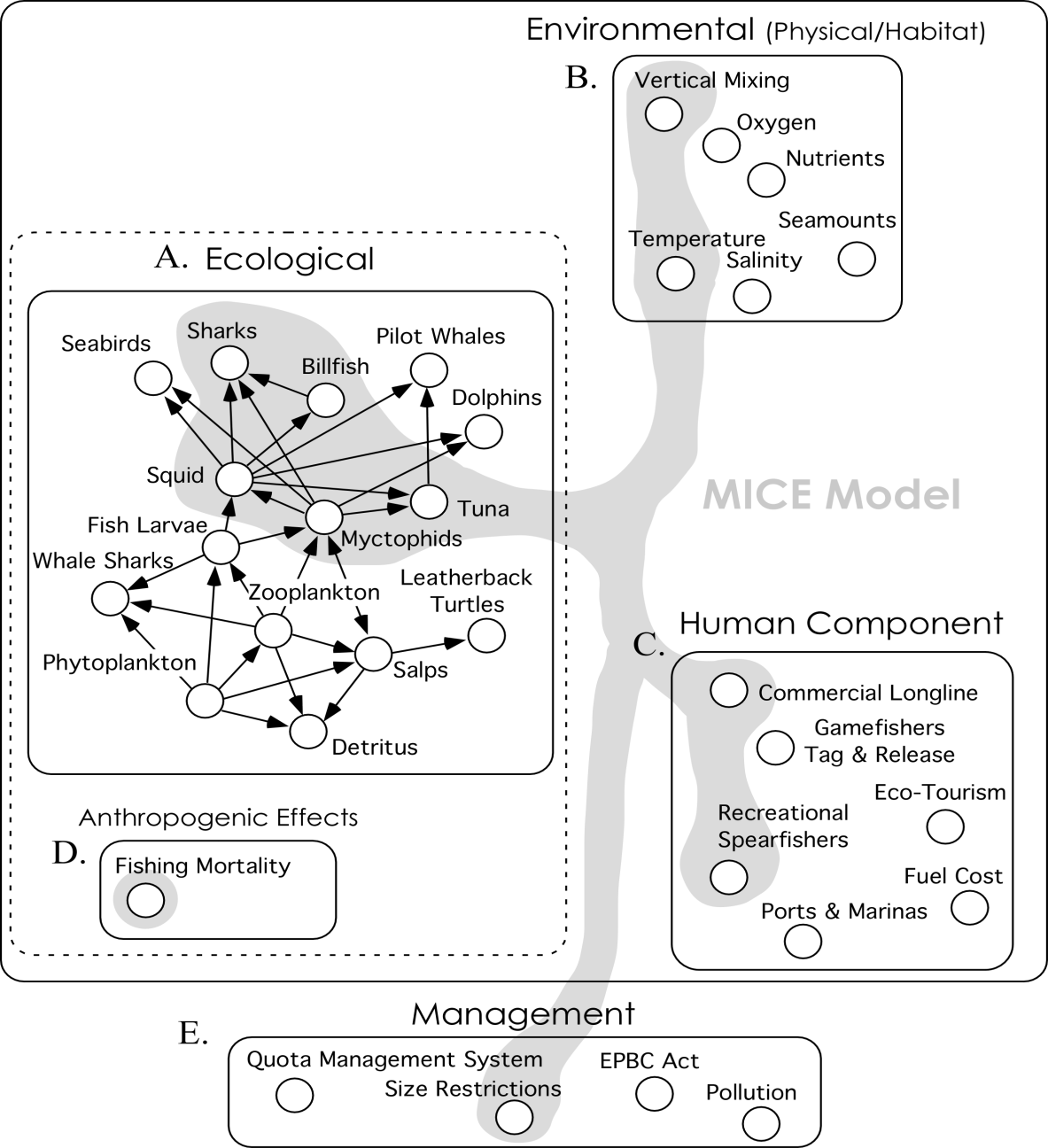 2. ECOLOGICAL RISK ASSESSMENTS
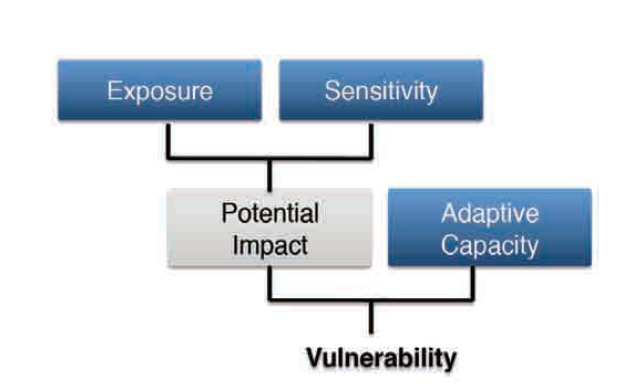 Climate drivers
e.g. Biophysical model
e.g. Approaches building on Ecological Risk Assessment for Effects of Fishing (Hobday et al. 2007)
Estimate sensitivity of species to climate drivers based on ABUNDANCE, DISTRIBUTION and PHENOLOGY
Conducted for SE Australia, being repeated in South Africa and Western Indian Ocean and possibly adapted for India and Brazil
(as per Pecl et al accepted, Climatic Change)
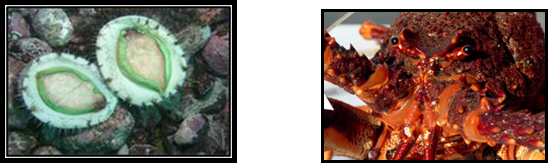 [Speaker Notes: NOTES:Tools in support of ecosystem-based fisheries management include a range of models as well as ecological risk assessment approaches. Models range from simple to complex, qualitative to quantitative with different models used based on the objectives as below, and climate drivers either explicitly included or coupled biophysical models used as drivers: 
Conceptual/understanding:  of the structure, functioning and interactions of the ecosystem, or sub-system, under consideration. May not be used explicitly in decision-making or scientific advice but forms the underlying context for any detailed management planning and decision-making 
Strategic decisions: linked to policy goals and are generally long-range, broadly-based and inherently adaptable 
Tactical decisions: aimed at the short-term (e.g. next 3-5 years), linked to an operational objective and in the form of a rigid set of instructions e.g. tactical decision to change quota

Whole ecosystem or end-to-end models include eg Atlantis (Fulton et al 2011 – Fish Fisheries) InVitro model (Ningaloo Reef, Australia) (Fullton, E. A. 2010 Approaches to end-to-end models. Journal of Marine Systems 81, 171-183).
MICE (Plaganyi et al 2013 Fish Fisheries) are intermediate in complexity between single-species and whole-of-ecosystem models in terms of the number of components (e.g. species or functional groups) or processes represented. MICE attempt to explain the underlying ecological processes for a limited group of populations (typically <10) subject to fishing and anthropogenic interactions MICE provide the ability to address tactical questions, are fit to data and account for major uncertainties

RISK ASSESSMENT APPROACHES  (eg Approach builds on Ecological Risk Assessment for the Effects of Fishing (ERAEF, Hobday et al. 2007)
High-level ‘screening’ species sensitivity assessment to determine research and adaptation investment based on potential for change
Outputs: relative sensitivity ranmkings highlighting eg species at risk of range contraction or species at risk of range extension (per Pecl et al accepted, Climatic Change)]
Social models and approaches
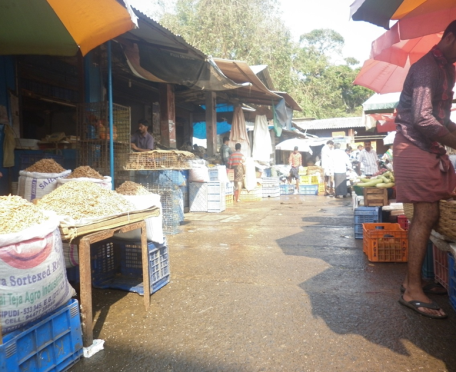 Expanded social vulnerability assessments (VA) in 3-5 
coastal communities per hotspot

Establish community objectives and adaptation options

Model indicator relationships between community 
objectives and vulnerability indicators - Bayesian and 
qualitative models

Supply chain analysis and mapping to scale up from
 community to regional level & identify adaptation 
options

Summary analyses – cross comparisons of modelled
 relationships and adaptation options among hotspots
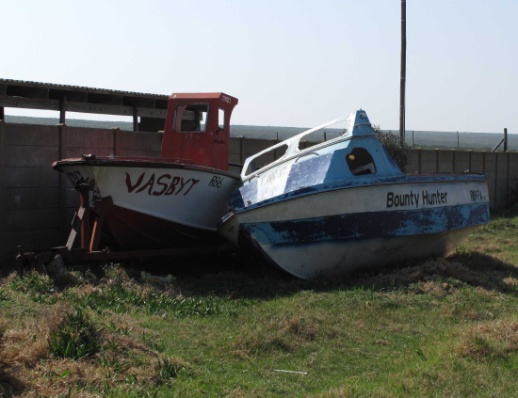 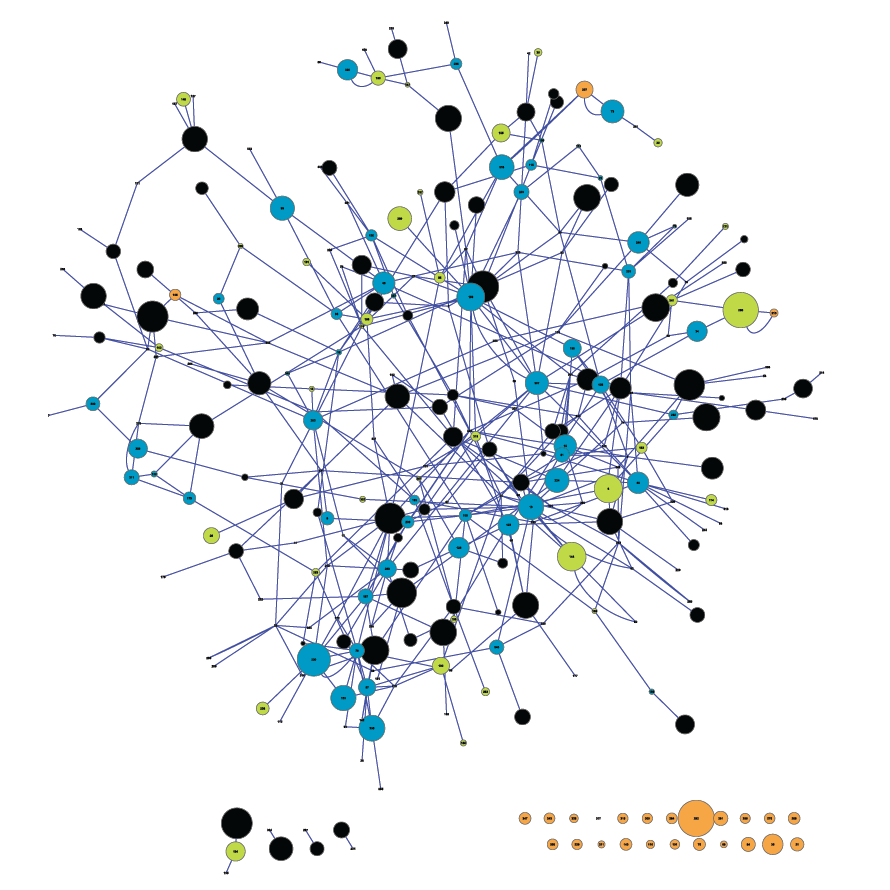 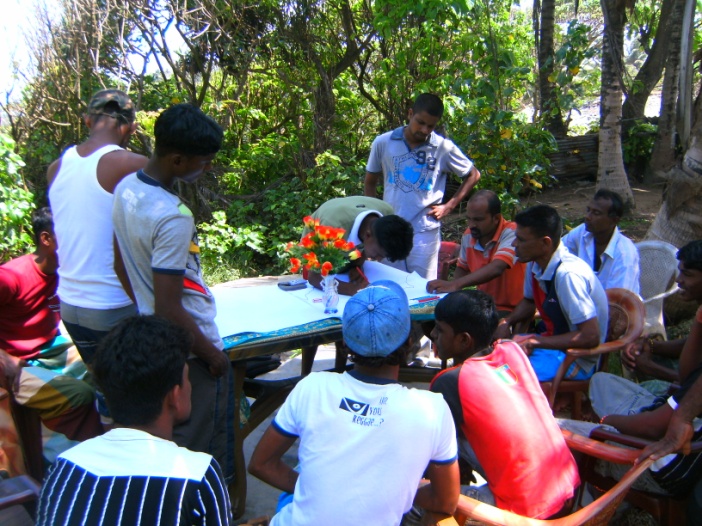 Education and Outreach – Empowering Costal Communities
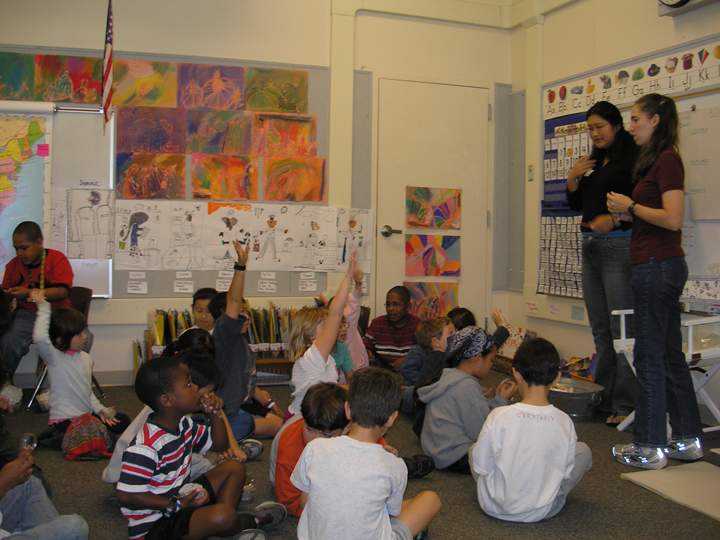 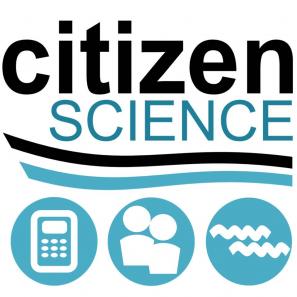 Informing local communities about the ocean and environmental impacts of climate change on marine resources. We employ a wide range of education and outreach programs at each of the Hotspots, including professional development to local school teachers and academics through workshops, citizen science programs, and development of locally relevant scientific educational resources
[Speaker Notes: The GULLS project seek to inform the local population about the ocean and the environmental impacts of climate change on marine resources. To that end we are employing a wide range of education and outreach programs at each of the Hotspots. This includes professional development to local school teachers and academics through workshops and development of locally relevant scientific educational resources.]
Synthesis and formulation of options for management and policy
Comparison across hotspots, and in-depth within each hotspot, based on social techniques, vulnerability assessments, and model simulations will reveal for;
Conservation – options to manage preservation conflict with resource use
Harvest – what are options for reducing vulnerability of resource users
Coastal development – what compromises may be need to support both conservation and harvest, and still allow for “development”

What agencies are the influencers in each region?
17  |
Conclusions and Next Steps
Project is on track to achieve goals of Phase 1 and preparations already underway for Phase 2.
The partnership is working well, with excellent cooperation and synergies. Cross-over sharing of expertise is a major strength. Demonstrates value of Belmont approach
More could be achieved with higher levels of funding, including ear-marked funding for project oversight and international coordination. One country has not yet received its funding.
Additional funds are being sought and would help project to reach full potential.
Second GULLS workshop scheduled for Brazil, March 2015. Will be an important opportunity for checking progress, reinforcing cooperation and ensuring on track for successful completion.
18  |